Eğitim Sürecinde Alınması Gereken Önlemler
1- Okulda, sınıfta, koridorda, bahçede her zaman maskeniz takılı olmalı.
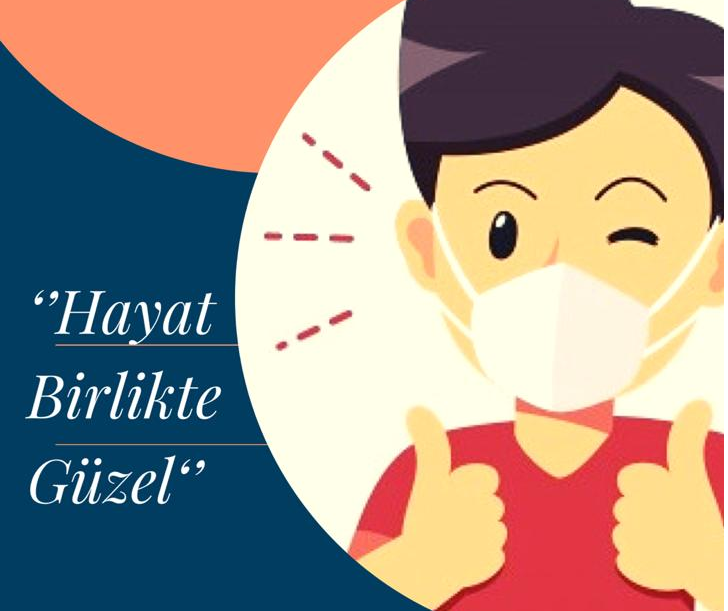 Peki Maske Nasıl Kullanılmalı?
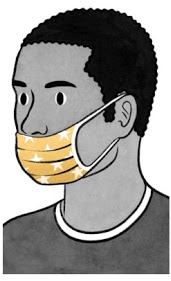 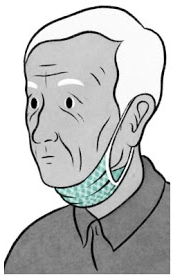 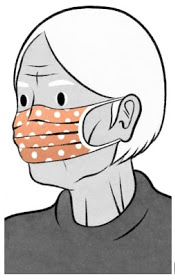 Maske doğru takılmalı.
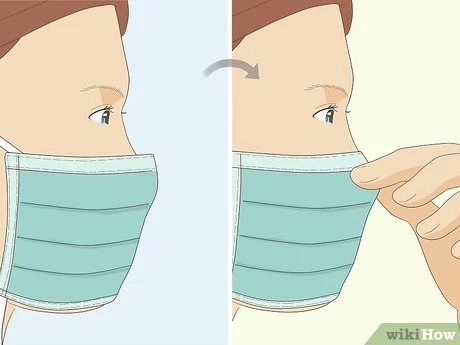 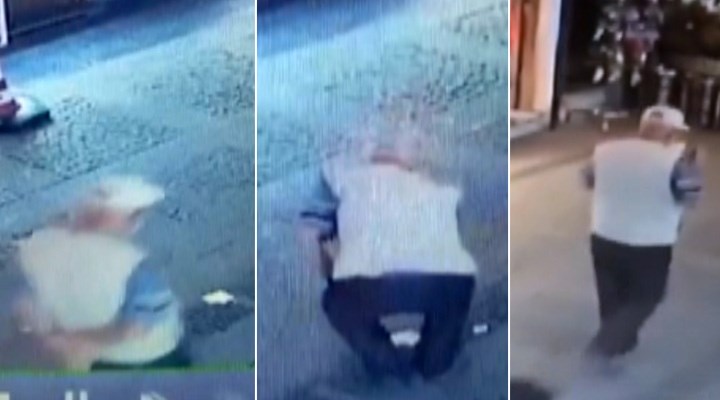 Yere düşen, kirlenmiş ve ıslanmış maskeler kullanılmamalı.
Maskenin ön yüzüne dokunulmamalı
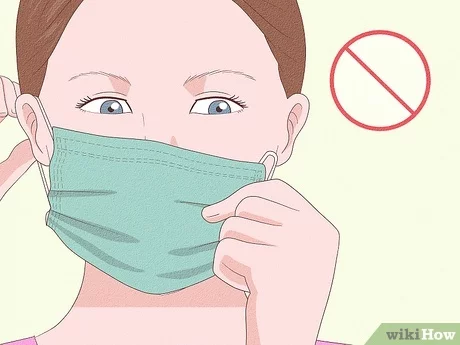 Renkli, baskılı, TSE damgası olmayan kalitesiz maskeler kullanılmamalı
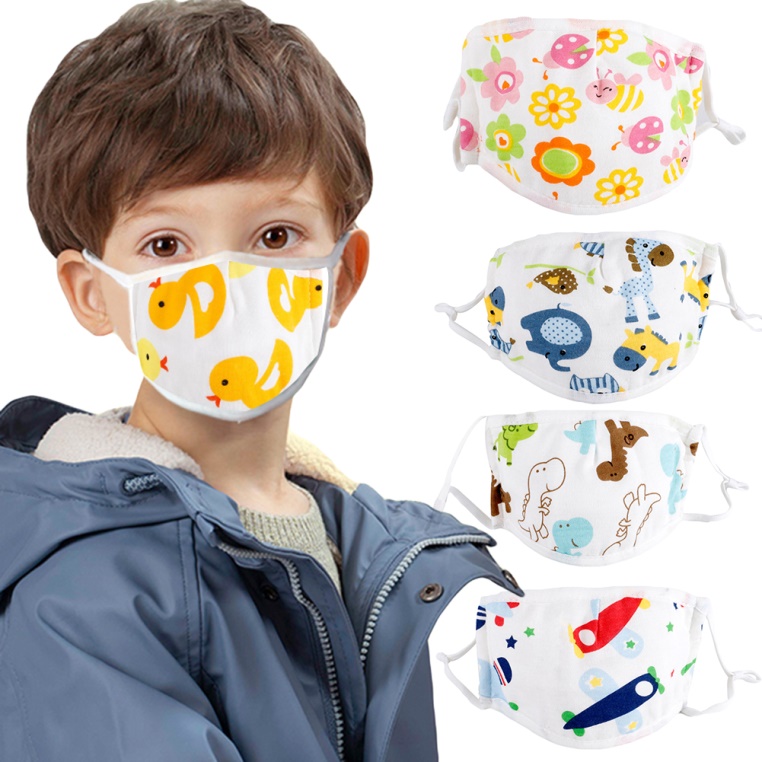 Bir maske birkaç saatten fazla kullanılmamalı
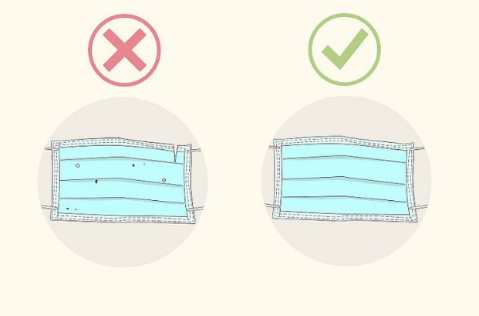 Maskeler ipinden tutularak çıkarılmalı
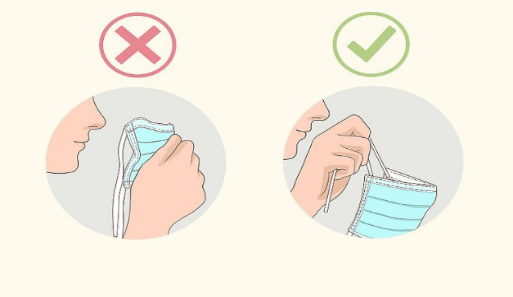 Maskeler çöpe değil maske atık kutusuna atılmalı
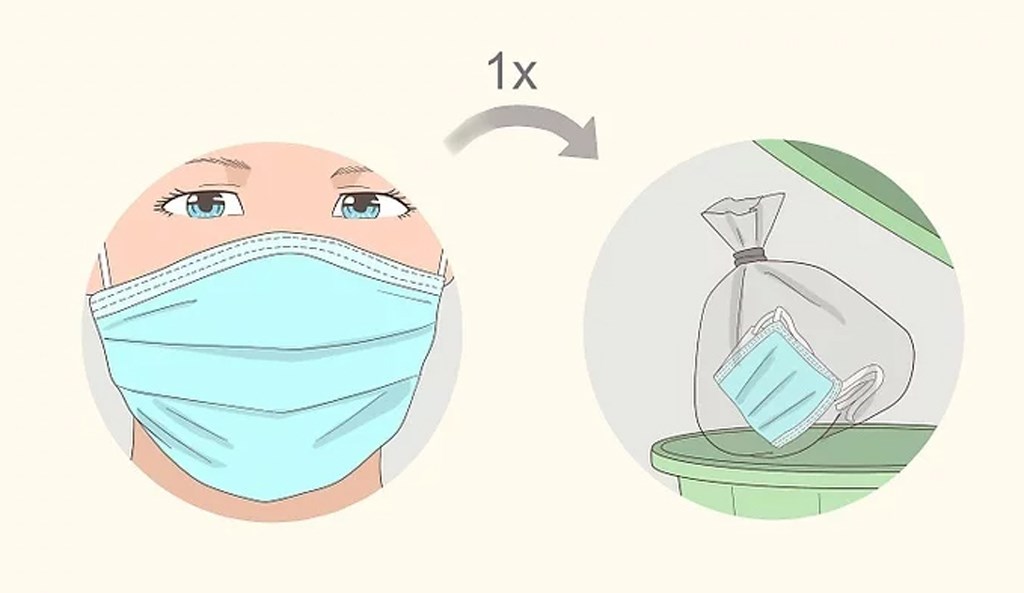 2-Eller Sık Sık Yıkanmalı
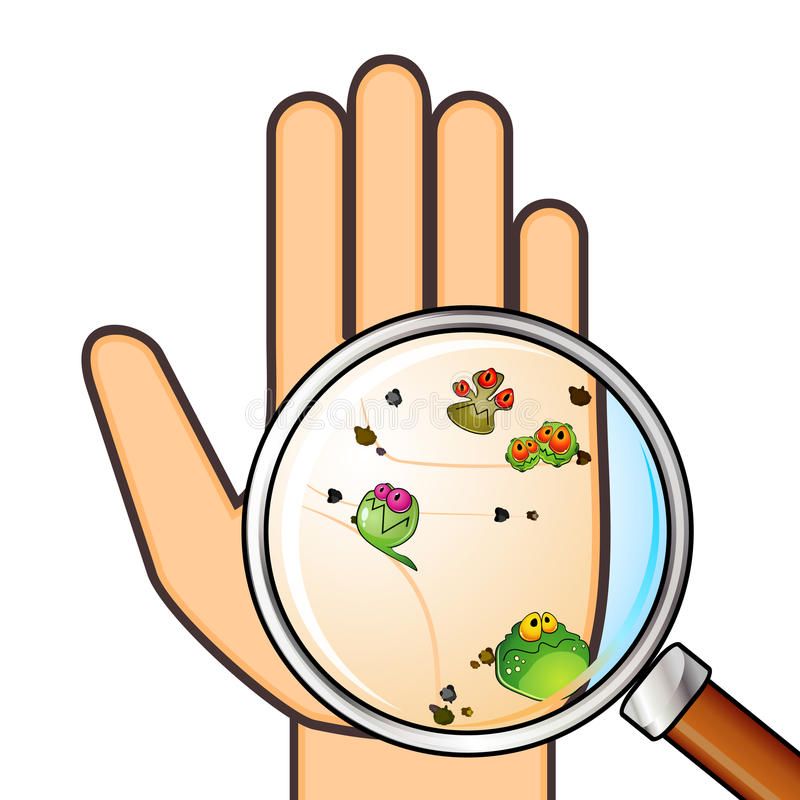 Ortak cisimlere dokunulduğunda top, kapı kulpu vs.
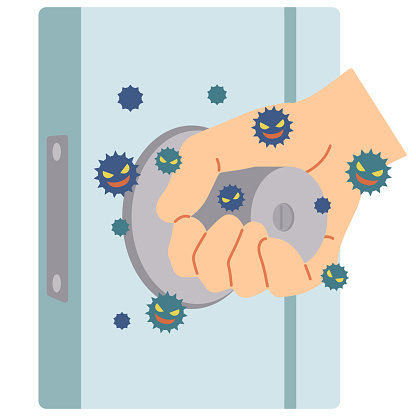 Ellerinizi temiz hissetmediğinizde
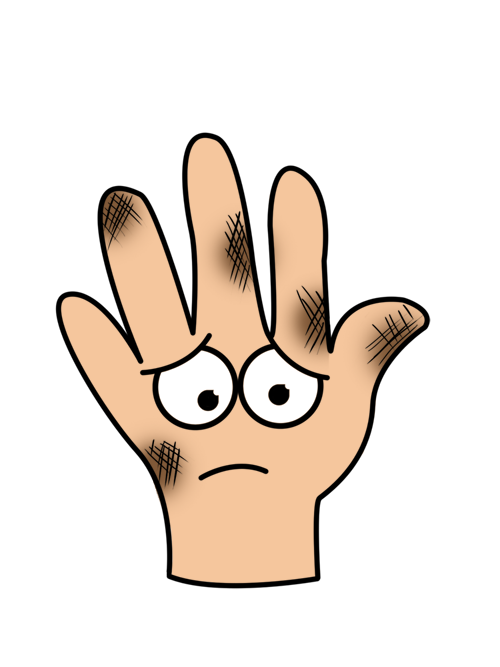 Her teneffüste eller 20 saniye sabunla ovalanarak yıkanmalı.
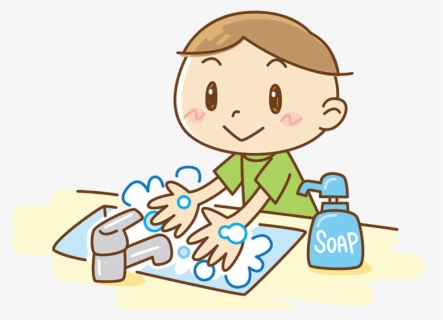 3. Sosyal mesafeye uygun davranalım.
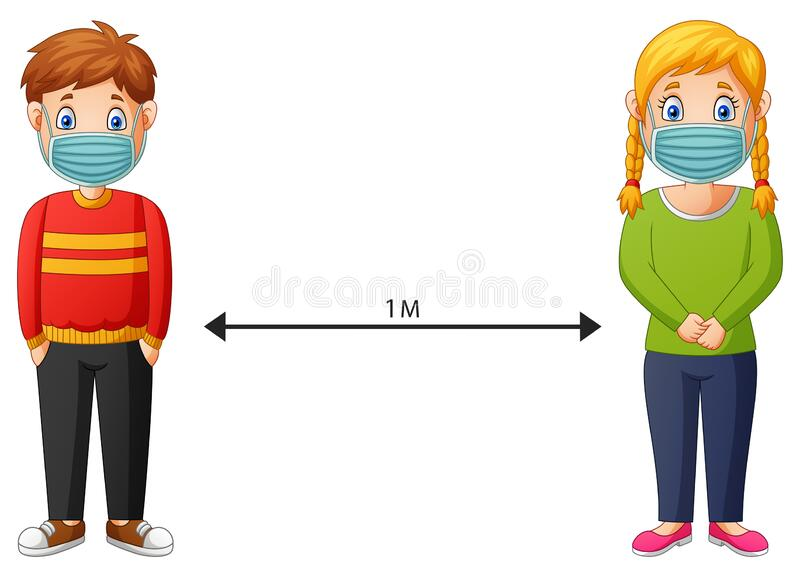 Maskemiz takılı olsa dahi öğretmenimize ve arkadaşlarımıza 1 metreden fazla yaklaşmayalım.
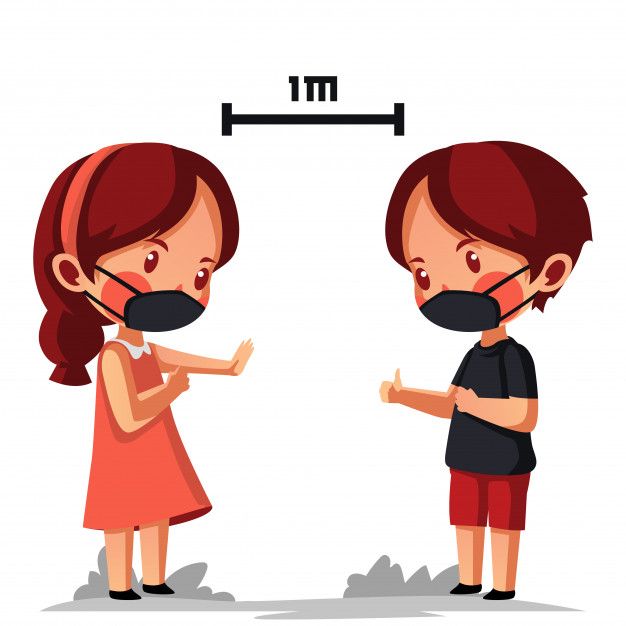 Öğrencilerin teneffüs oyunlarında birbirlerine 1 metreden daha fazla yaklaşmamalı.
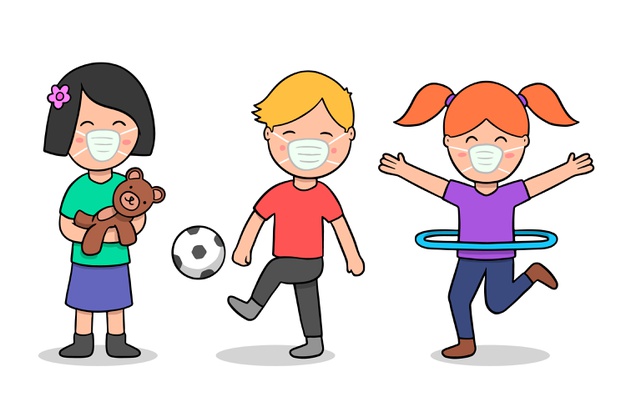 Okullarda kalabalık olan yerlerden koridorlar, merdivenler ve kantin sırasında kalabalıktan uzak durulmalı.
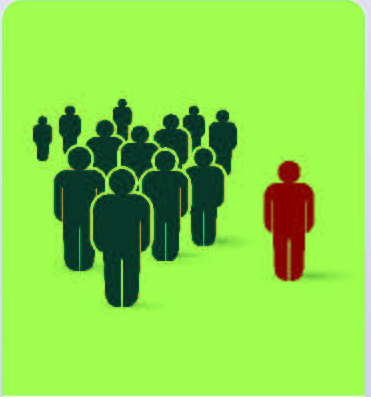 Okula gidiş ve gelişlerde okul bahçesinin giriş ve çıkışında kabalık oluşturmamaya özen gösterilmeli.
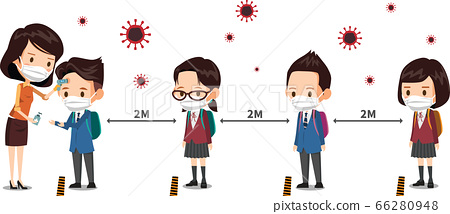 4. Sınıf İçindeki Kurallar
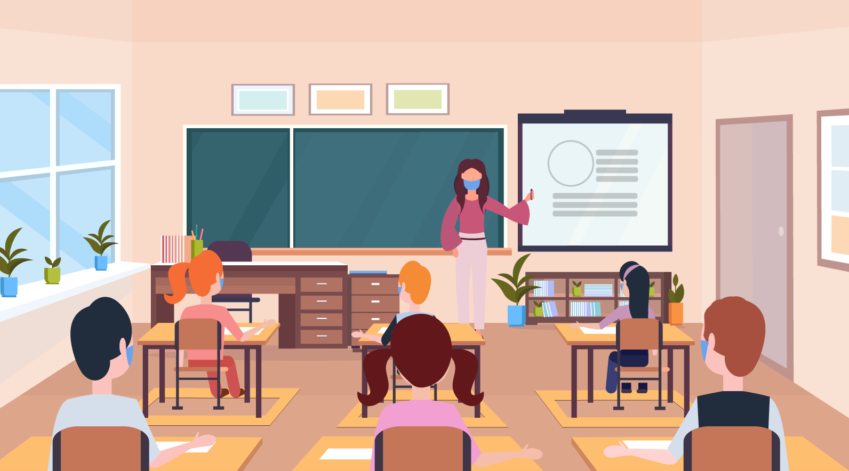 Her öğrenci yalnızca isminin yazılı olduğu sıraya oturabilir. Başka sıraya oturmamalıdır.
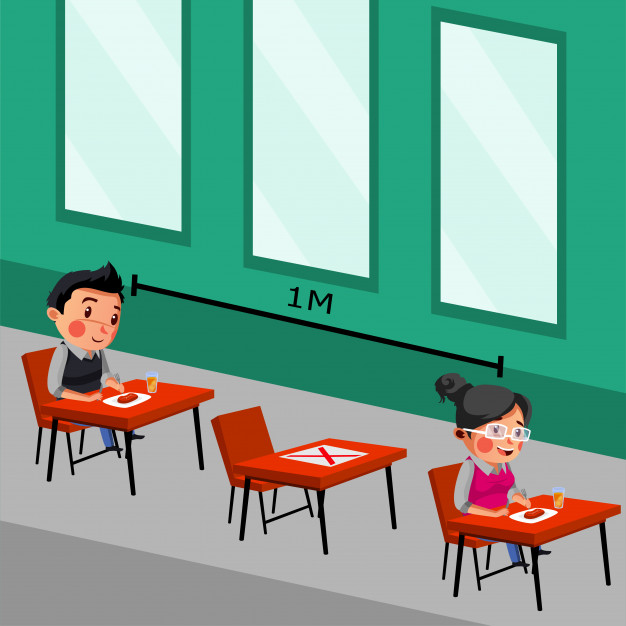 Her öğrenci programda isminin yazılı olduğu gün okula gelmelidir. Diğer günler okula gelinmemeli
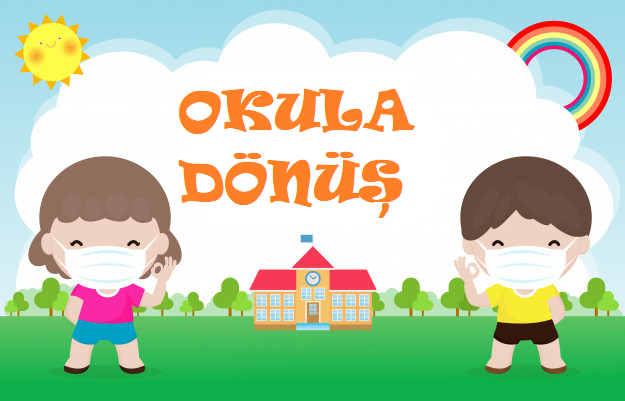 Damlacık oluşturmamak için sınıf içinde yüksek sesle konuşulmamalı kesinlikle bağırılmamalıdır.
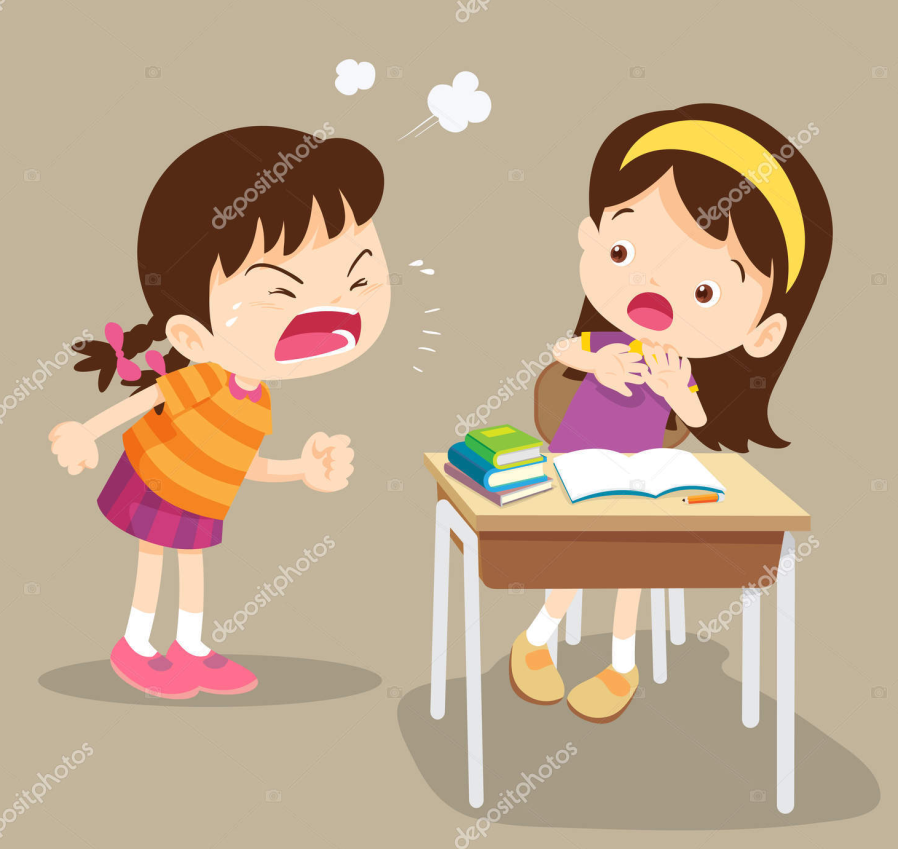 Kitap, kalem, silgi vb. eğitim malzemeleri kişiye özel olmalı, öğrenciler arası malzeme alışverişi yapılmamalı.
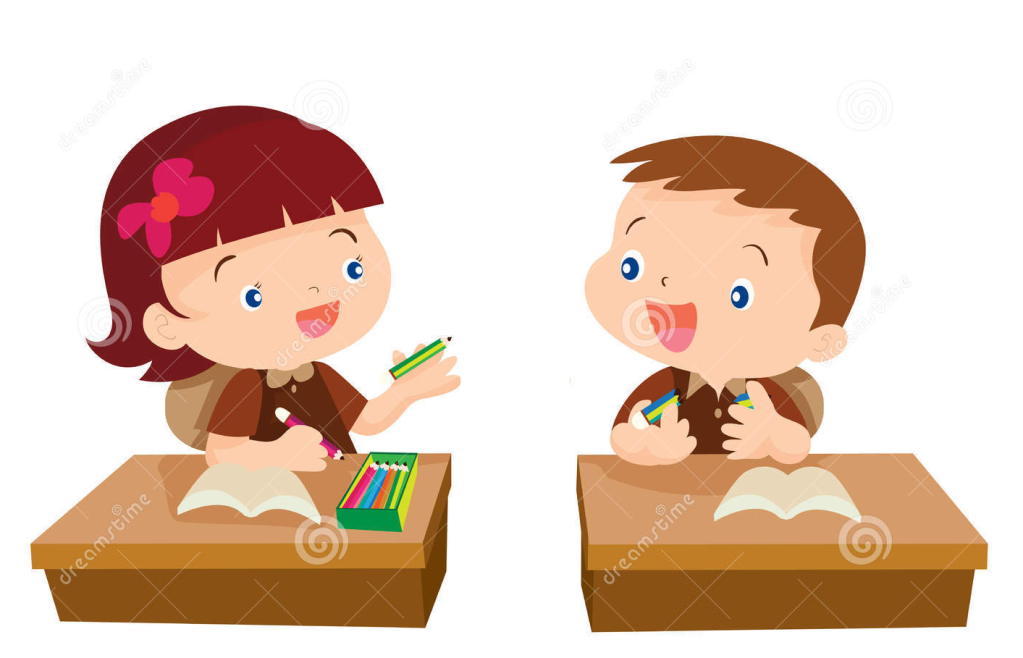 Öğrenciler gün boyu aynı sınıflarda ders görmeli, başka sınıflara kesinlikle girilmemeli.
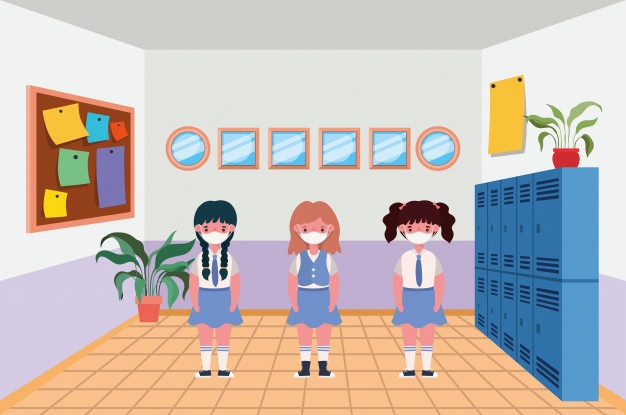 Pencereler ders sırasında,  teneffüste ise hem pencereler hem sınıf kapısı açık kalmalıdır. Sınıf havalandırılıp, yetkililerce temizlik ve dezenfeksiyonu yapılmalı.
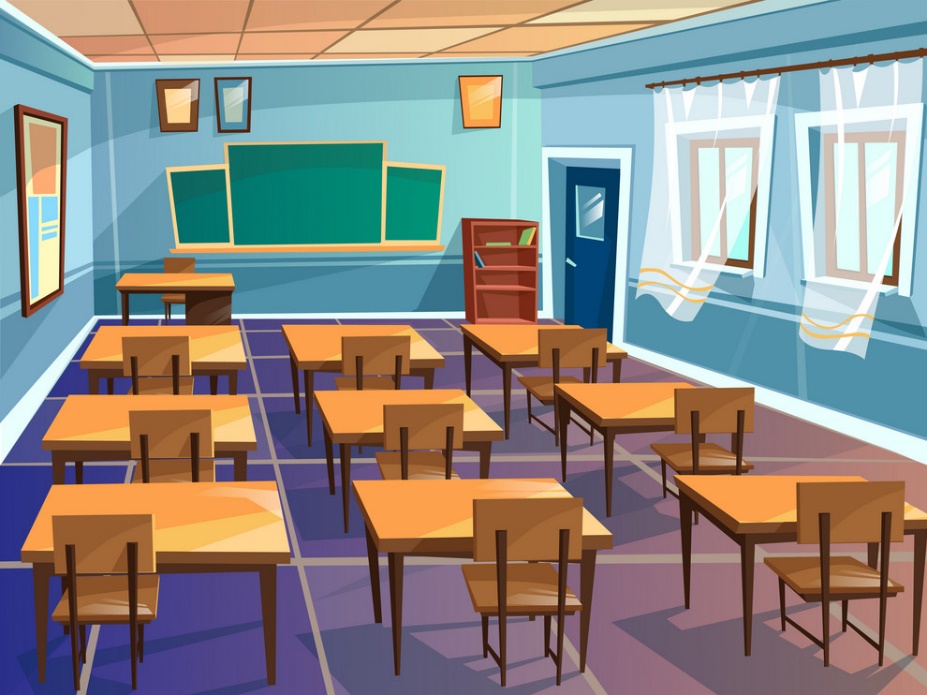 En Önemlisi
Ateş, öksürük, tat veya koku kaybı, halsizlik, eklem ağrısı, boğaz ağrısı gibi şikâyetleriniz varsa hemen öğretmeninize bildirin.
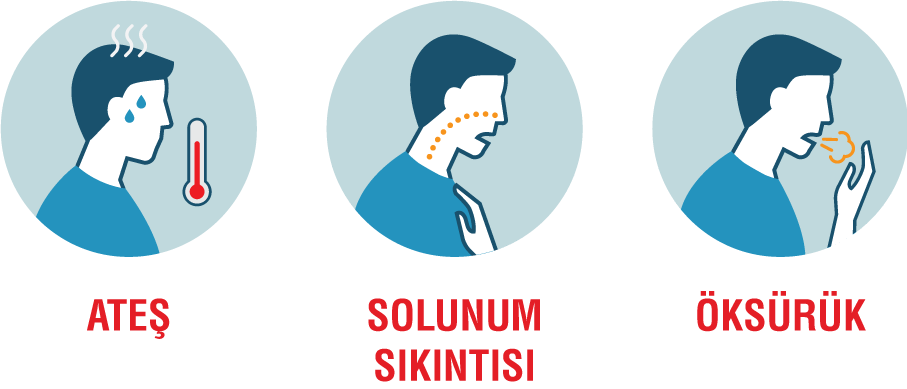 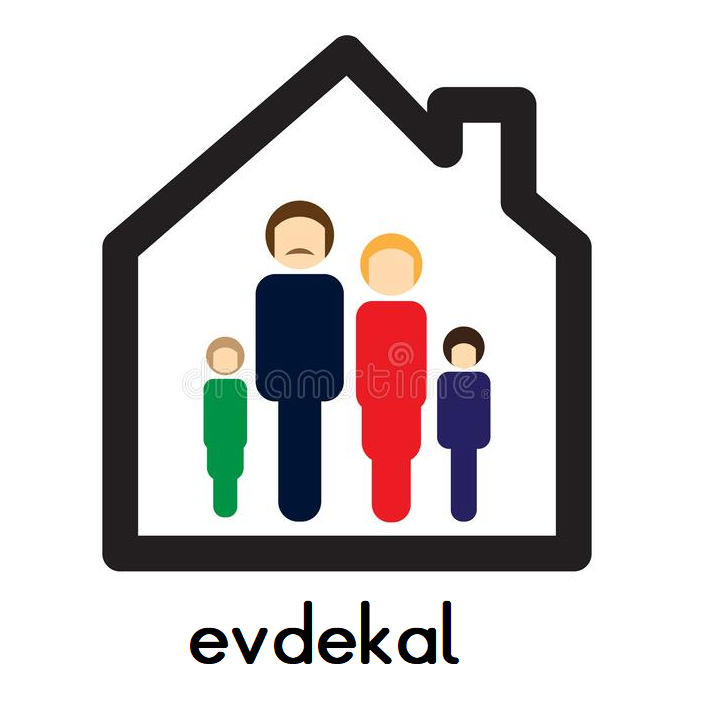 Eğer bu belirtiler sizde veya ailenizde birinizde olursa kesinlikle okula gelmeyin.
Kendinizi ve sevdiklerinizi korumak için bu kurallara uyun.
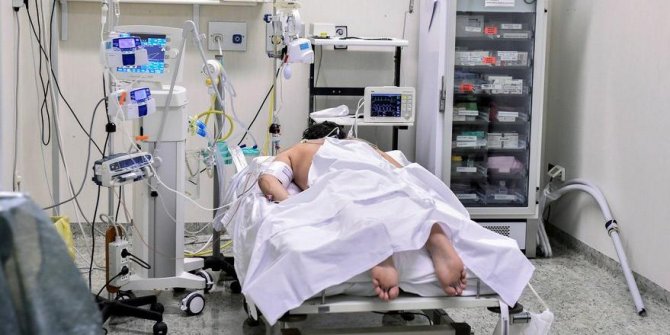